01
KHỞI ĐỘNG
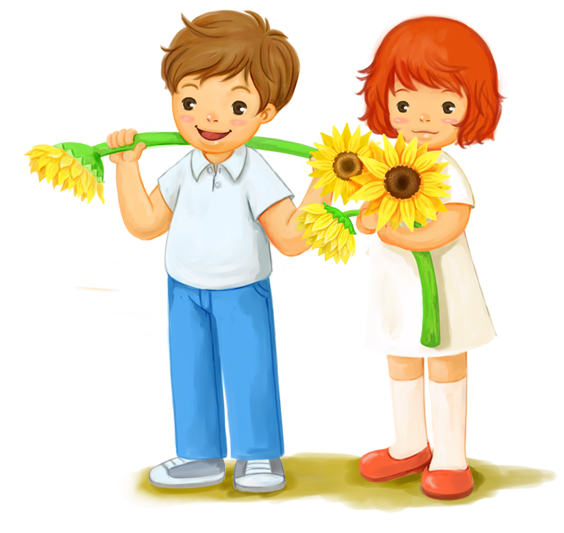 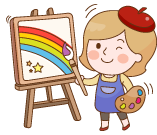 Hình ảnh sau liên quan đến nhân vật và sự kiện lịch sử trọng đại nào của đất nước? Hãy chia sẽ hiểu biết của em về nhân vật và sự kiện lịch sử đó?
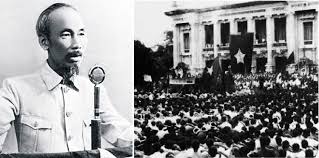 BÀI 8: CÁCH MẠNG THÁNG TÁM NĂM 1945
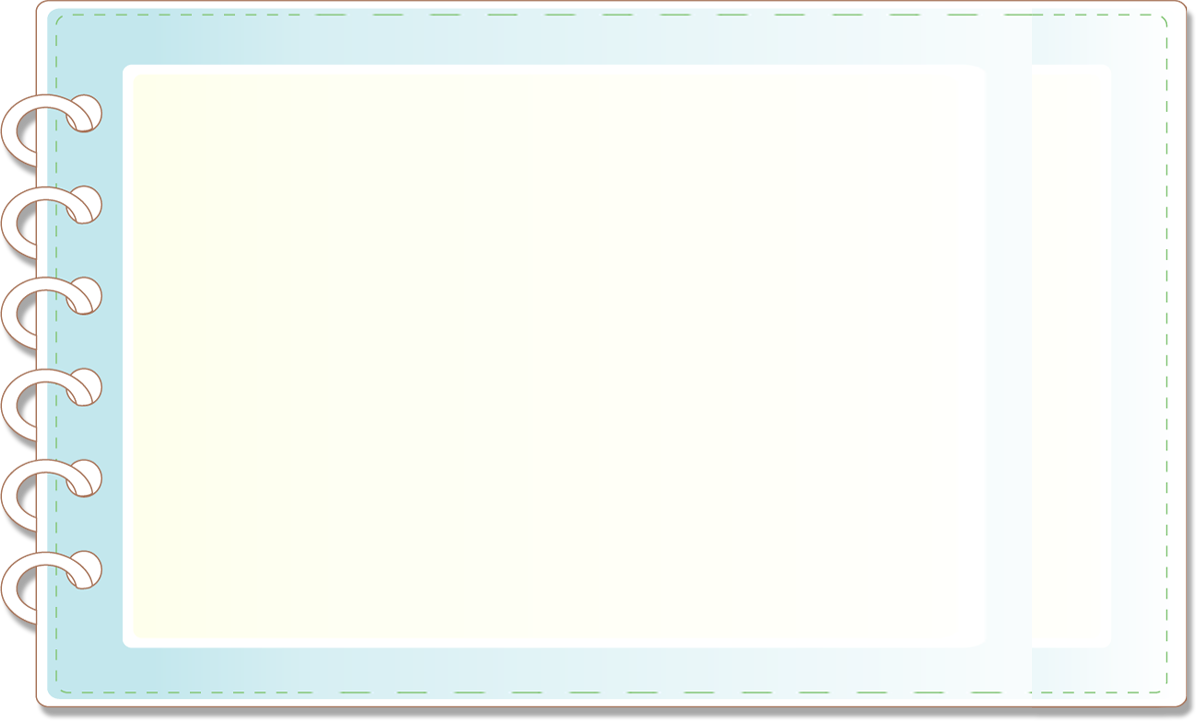 CÁCH MẠNG THÁNG TÁM NĂM 1945
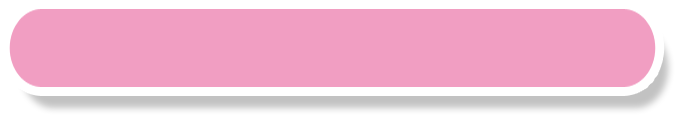 1. Tình hình Việt Nam dưới ách thống trị của Pháp-Nhật Bản.
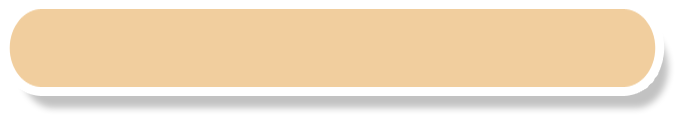 2. Công cuộc chuẩn bị tiến tới khởi nghĩa giành chính quyền trong toàn quốc.
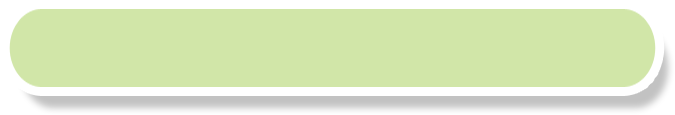 4. Nguyên nhân thắng lợi, ý nghĩa lịch sử của Cách mạng tháng Tám năm 1945
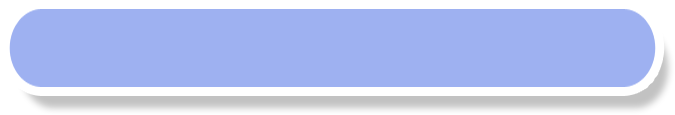 3. Diễn biến chính của Cách mạng tháng Tám và sự ra đời của nước Việt Nam Dân chủ Cộng hòa.
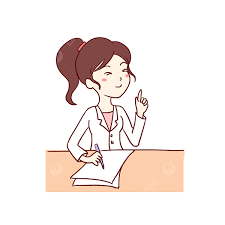 02
1. Tình hình Việt Nam dưới ách thống trị của Pháp-Nhật Bản.
HÌNH THÀNH KIẾN THỨC
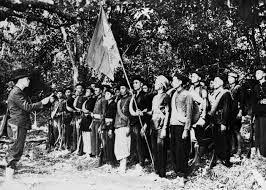 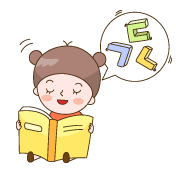 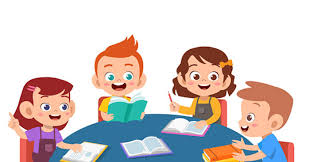 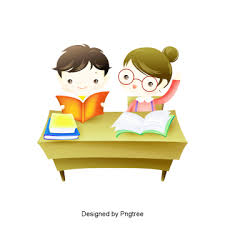 Thảo luận nhóm :
Tìm hiểu thông tin mục hoàn thành phiếu học tập sau?
PHIẾU HỌC TẬP
PHIẾU HỌC TẬP
Cả Nhật Bản và Pháp điều tiến hành phát xít hóa bộ máy cai trị, đàn áp phong trào cách mạng, thủ tiêu quyền lợi mà nhân dân Việt Nam đã giành được trong những năm 1936-1939
Thực dân Pháp thi hành chính sách “Kinh tế chỉ huy” tăng cường các loại thuế. Quân Nhật bắt nhổ lúa trồng đay, thu mua lương thực theo lối cưỡng bức với giá rẻ mạt,…
Những thủ đoạn tàn ác này đã gây nên nạn đói nghiêm trọng ở Bắc Kì và Bắc Trung Kì vào cuối năm 1944 đầu năm 1945. Mâu thuẫn giữa toàn thể dân tộc Việt Nam với đế quốc thực dân trở nên gây gắt
2. Công cuộc chuẩn bị tiến tới khởi nghĩa giành chính quyền trong toàn quốc.
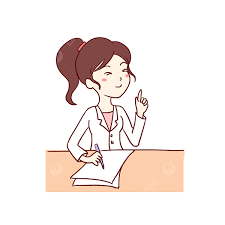 Công cuộc chuẩn bị tiến tới khởi nghĩa giành chính quyền trong toàn quốc diễn ra như thế nào?
+ Nhóm 1 và nhóm 2:  
Hãy cho biết nội dung chuyển hướng chiến lược cách mạng của Đảng Cộng sản Đông Dương trong những năm 1939-1941 là gì? Lấy dẫn chứng tư liệu 1 để minh chứng.
+ Nhóm 3 và nhóm 4: 
Công cuộc chuẩn bị lực lượng diễn ra và đạt được kết quả như thế nào? Mặt trận Việt Minh có vai trò như thế nào trong công cuộc chuẩn bị đó?
+ Nhóm 5 và nhóm 6: 
Cao trào kháng Nhật cứu nước và những hoạt động chuẩn bị cuối cùng tiến tới tổng khởi nghĩa giành chính quyền diễn ra như thế nào?
+ Nhóm 1 và nhóm 2: 
Giai đoạn 1930-1939: tiến hành cuộc cách mạng tư sản dân quyền, giải quyết hai nhiệm vụ là dân tộc và dân chủ là chống đế quốc và làm cách mạng ruộng đất. Từ năm 1939, khi tình hình thế giới và trong nước có những chuyển biến lớn lao, Hội nghị Ban chấp hành Trung ương Đảng tháng 11-1939 đã xác định nhiệm vụ cách mạng lúc này là đánh đổ đế quốc Pháp và tay sai để giải phong dân tộc. Đến Hội nghị Ban Chấp hành Trung ương lần thứ tám (5-1941), Đảng đã nhấn mạnh hơn nữa nhiệm vụ giải phóng dân tộc, coi đó là nhiệm vụ cấp bách, quan trọng hàng đầu. Để thực hiện nhiệm vụ cấp bách đó Ban Chấp hành Trung ương Đảng đã đề ra nhiều biện pháp sáng tạo (chuẩn bị khởi nghĩa vũ tranh, dự báo về thời cơ của tổng khởi nghĩa, hình thái của cuộc khởi nghĩa..)
+ Nhóm 3 và nhóm 4:
Công cuộc chuẩn bị về lực lượng. Vai trò của Mặt Trận Việt Minh
- Chuẩn bị về lực lượng: Ngày 19-5-1941, Mặt trận Việt Minh được thành lập. Mục đích: Nhằm liên hiệp hết thẩy các giới đồng bào yêu nước, không phân biệt giàu nghèo, già trẻ, trai gái, không phân biệt tôn giáo và xu hướng chính trị, cùng nhau thực hiện cuộc cách mạng giải phóng dân tộc. Mặt trận bao gồm các tổ chức quần chúng lấy tên là Hội cứu quốc, đã thu hút đông đảo quần chúng nhân dân, nhất là ở Cao Bằng, tham gia vào các Hội cứu quốc. Dưới ngọn cờ Mặt trận Việt Minh công cuộc chuẩn bị mọi mặt cho cuộc Tổng khởi nghĩa vũ trang giành chính quyền được xúc tiến gấp rút. Ngày 22-12-1944, Đội Việt Nam Tuyên truyển Giải phóng quân (tiền thân của quân đội nhân dân Việt Nam) được thành lập tại Cao Bằng.
+ Nhóm 5 nhóm 6: 
Do mâu thuẫn Nhật-Pháp ngày càng trở nên gây gắt, tối 9-3-1945, quân Nhật đảo chính Pháp trên toàn cõi Đông Dương. Ngày 12-3-1945, Ban Thường -vụ Trung ương Đảng Cộng sản Đông Dương ra chỉ thị “Nhật-Pháp bắn nhau và hành động của chúng ra”, phát động cao trào “Kháng Nhật cứu nước” làm tiền đề cho cuộc tổng khởi nghĩa. Cao trào “Kháng Nhật cứu nước” đã phát triển mạnh mẽ và rộng khắp cả nước. Ở Bắc Kì, Trung Kì phong trào “Phá kho thóc, giải quyết nạn đói” diễn ra quyết liệt chưa từng có. Khởi nghĩa từng phần diễn ra ở nhiều nơi như Tiên Du (Bắc Ninh), Ba Tơ (Quảng Ngãi), Bần Yên Nhân (Hưng Yên). Ngày 15-4-1945, Hội nghị quân sự Bắc Kì được triệu tập, thống nhất Cứu quốc quân và Việt Nam tuyên truyền giải phóng quân thành Việt Nam Giải phóng quân. Tháng 5-1945, lãnh tụ Nguyễn Ái Quốc rời Pác Pó về Tân Trào (Tuyên Quang). Theo Chỉ thị của Hồ Chí Minh, khu giải phóng Việt Bắc được thành lập, trở thành căn cứ địa chính của cách mạng cả nước.
3. Diễn biến chính của Cách mạng tháng Tám và sự ra đời của nước Việt Nam Dân chủ Cộng hòa.
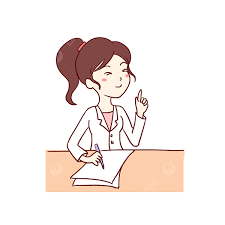 Thảo luận nhóm
Khai thác thông tin, hình ảnh trong SGK để thực hiện nhiệm vụ ?
+ Nhóm 1 và nhóm 2:  
Tìm hiểu và nêu vắn tắt bối cảnh lịch sử và chủ trương, hoạt động của Đảng, Mặt trận Việt Minh trong nửa đầu tháng 8-1945?
- Gợi ý: Học sinh khai thác tư liệu về các sự kiện liên quan
+ Nhóm 3 và nhóm 4: 
Tìm hiểu và trình bày diễn biến chính của Cách mạng tháng Tám trên lược đồ?
+ Nhóm 5 và nhóm 6: 
Tìm hiểu và cho biết nước Việt Nam Dân chủ Cộng hòa ra đời như thế nào? Khai thác Tư liệu 3 và cho biét Tư liệu phản ánh điều gì?
+ Bối cảnh lịch sử và chủ trương, hoạt động của Đảng, Mặt trận Việt Minh.
- Quân Phiệt Nhật đầu hàng đồng minh không điều kiện (15-8-1945), quân Nhật ở Đông Dương rệu rã…
- Ngày 13-8-1945, Ủy ban khởi nghĩa toàn quốc được thành lập, ban bố Quân lệnh số 1, phát động lệnh Tổng khởi nghĩa trong cả nước
- Ngày 14-15-8-1945, Hội nghị toàn quốc của Đảng họp ở Tân Trào (Sơn Dương-Tuyên Quang), thông qua kế hoạch lãnh đạo tổng khởi nghĩa, quyết định những vấn đề quan trọng trong chính sách đối nội, đối ngoại sau khi giành chính quyền.
Ngày 16-17-8-1945, Đại hội quốc dân được triệu tập. Đại hội tán thành chủ trương tổng khởi nghĩa của Đảng, thông qua 10 chính sách lớn của Mặt trận Việt Minh, cử ra Ủy ban dân tộc giải phóng Việt Nam (sau này là Chính Phủ lân thời) do Hồ Chí Minh làm Chủ tịch.
+ Diễn biến chính của Cách mạng tháng Tám.
+ Nước Việt Nam Dân chủ cộng hòa ra đời. Tư liệu 3 phản ánh điều gì?
- Ngày 2-9-1945, một biển người tập trung tại Quảng trường Ba Đình trong không khí hân hoan, náo nức, hồi hộp chờ đợi phút giây lãnh tụ Chủ tịch Hồ Chí Minh đọc Bản Tuyên ngôn Độc lập khai sinh ra nước Việt Nam Dân chủ Cộng hòa. Đúng lúc 2 giờ chiều, Chủ tịch Hồ Chí Minh bước lên lễ đài với tư cách là Chủ tịch Chính phủ lâm thời. Trước toàn thể quốc dân đồng bào, Chủ tịch Hồ Chí Minh đã trịnh trọng tuyên bố: “Nước Việt Nam có quyền được hưởng tự do và độc lập và sự thật đã trở thành một nước tự do và độc lập. Toàn thể dân tộc Việt Nam quyết đem tất cả tinh thần và lực lượng, tính mạng và của cải để giữ vững tự do và độc lập ấy.
- Tư liệu là một đoạn trích trong bản Tuyên ngôn Độc lập: Khẳng định khát vọng và quyền được hưởng tự do, độc lập của nước Việt Nam và thực sự nước ta đã trở thành một nước tự do, độc lập. Đồng thời, tư liệu cũng khẳng định quyết tâm sắt đá, tinh thần đấu tranh kiên cường của toàn thể dân tộc Việt Nam để giữ vững nền tự do, độc lập dân tộc vừa giành được.
4. Nguyên nhân thắng lợi, ý nghĩa lịch sử của Cách mạng tháng Tám năm 1945
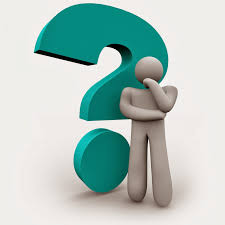 Nêu nguyên nhân thắng lợi và ý nghĩa lịch sử của Cách mạng tháng Tám năm 1945?
+ Nguyên nhân thắng lợi:
- Dân tộc ta có truyền thống yêu nước, nồng nàn…
- Đảng Cộng sản Đông Dương, đứng đầu là Chủ tịch Hồ Chí Minh với đường lối đúng đắn, sáng tạo đã lãnh đạo nhân dân ta tiến hành cuộc cách mạng và giành thắng lợi hoàn toàn. Mặt trận Việt Minh đã tập hợp được quần chúng, linh hoạt, sáng tạo trong chỉ đạo khởi nghĩa, chớp thời cơ phát động quần chúng khởi nghĩa giành chính quyền..
- Chiến thắng của Hồng quân Liên Xô và Đồng minh trong cuộc chiến tranh chống phát xít, nhất là quân Phiệt Nhật Bản đã cổ vũ tinh thần, củng cố nièm tin và tạo thời cơ để nhân dân ta đứng lên tổng khởi nghĩa.
+ Ý nghĩa lịch sử:
- Là sự kiện lịch sử vĩ đại trong lịch sử dân tộc Việt Nam: Đã phá tan xiềng xích nô lệ của thực dân Pháp và ách thống trị của quân Phiệt Nhật Bản, chấm dứt sự tồn tại của chế độ quân chủ trên đất nước ta, mở ra một kỉ nguyên mới trong lịch sử dân tộc, kỉ nguyên đất nước độc lập, tự do dưới chế độ dân chủ cộng hòa.
- Đã cổ vũ mạnh mẽ tinh thần đấu tranh của các dân tộc thuộc địa và phụ thuộc trên thế giới, đặc biệt là cuộc đấu tranh giành độc lập của nhân dân hai nước Lào và Cam-pu-chia.
03
LUYỆN TẬP
History Lesson
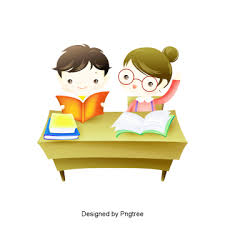 Nhiệm vụ 1: 

Lập bảng thống kê về các sự kiện chính trong Cách mạng tháng Tám năm 1945?
+ Ý nghĩa lịch sử:
- Là sự kiện lịch sử vĩ đại trong lịch sử dân tộc Việt Nam: Đã phá tan xiềng xích nô lệ của thực dân Pháp và ách thống trị của quân Phiệt Nhật Bản, chấm dứt sự tồn tại của chế độ quân chủ trên đất nước ta, mở ra một kỉ nguyên mới trong lịch sử dân tộc, kỉ nguyên đất nước độc lập, tự do dưới chế độ dân chủ cộng hòa.
- Đã cổ vũ mạnh mẽ tinh thần đấu tranh của các dân tộc thuộc địa và phụ thuộc trên thế giới, đặc biệt là cuộc đấu tranh giành độc lập của nhân dân hai nước Lào và Cam-pu-chia.
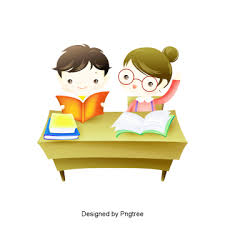 Nhiệm vụ 2: 

Học sinh thảo luận cặp đôi, để thực hiện yêu cầu: Nêu vai trò của Đảng Cộng sản Đông Dương trong Cách mạng tháng Tám năm 1945?
+ Gợi ý: Tổ chức quần chúng tập dượt đấu tranh, chuẩn bị khởi nghĩa, chớp thời cơ kịp thời và phát động Tổng khởi nghĩa
04
VẬN DỤNG
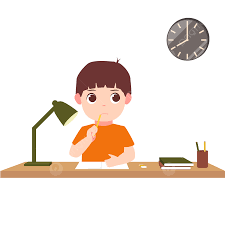 Hướng dẫn
Tìm hiểu và chia sẻ thông tin về cuộc Tổng khởi nghĩa giành chính quyền tháng Tám năm 1945 ở địa phương em (Học sinh về nhà tìm hiểu cuộc khởi nghĩa Ba Tơ ngày 11-3-1945 hoặc các sự kiện khác ở Quảng Ngãi)?
Hướng dẫn:
Tìm hiểu về thời gian diễn ra sự kiện
Nguyên nhân, diễn biến, kết quả.
Lãnh đạo của cuộc khởi nghĩa
Nguyên nhân thành công và ý nghĩa lịch sử
Bài học kinh nghiệm…
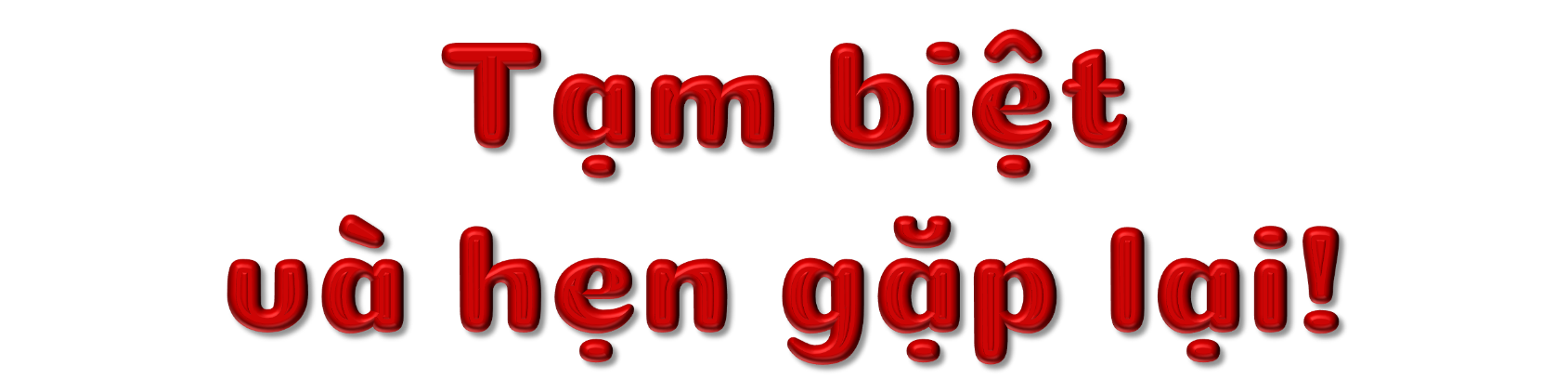